LIFE21-27 REPORTINGGuidance on Frequent Errors
CINEA 31.10.2023
Important Guidance Documents
Your Grant Agreement
Annotated Grant Agreement
Personnel Cost Calculation table
[Speaker Notes: Ensure that you have the latest version of 
- the Annotated Grant Agreement (new version expected in November !)
- the Calculation table (new version end of October!)]
REPAADDITIONAL PRE-FINANCING PAYMENTS
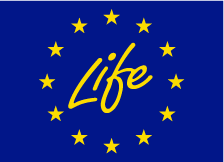 Request for Additional Pre-financing
Consumption of the previous pre-financing amount

          	Do not indicate the amount of eligible costs consumed 		during the reporting period

		Indicate the amount in terms of EU contribution i.e. total 		eligible costs consumed up till reporting x EU funding 		rate (see Art.5.3 of grant agreement)
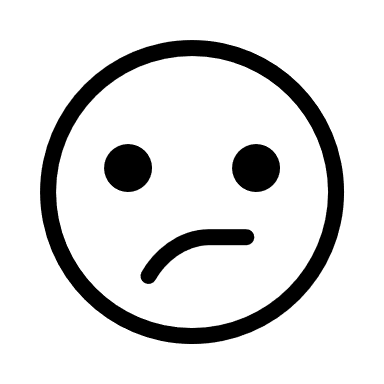 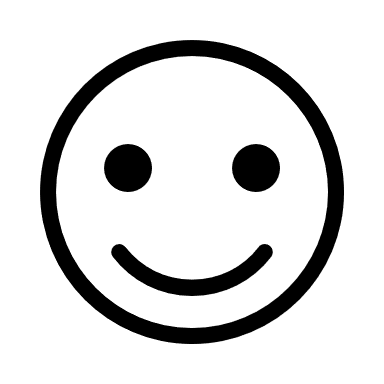 Request for Additional Pre-financing
Personnel costs calculation - ex-ante checks
        	Do not use the LIFE14-20 rules to calculate your 			costs as there are important changes (e.g. 215 days) !
		
		Calculate costs according to the new LIFE21-27 			grant agreement and annotated grant agreement rules 		(see Art. 6) – provide the requested info in a clear &			structured way (incl. own tables for salary costs if any)
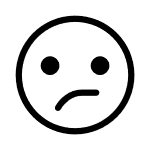 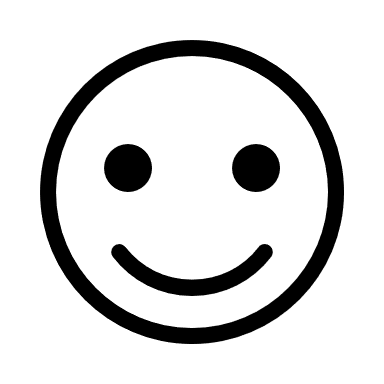 Request for Additional Pre-financing
Procurement – ex-ante checks
		
		Provide only the requested info/documents in a clear 		and structured way demonstrating that (internal/public) 		procurement procedures were followed (value for 			money /no conflict of interest/ no salami slicing)
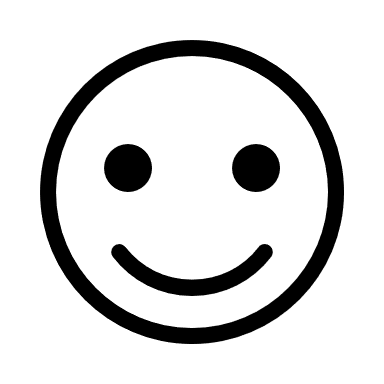 REPAINTERIM & FINAL PAYMENTS
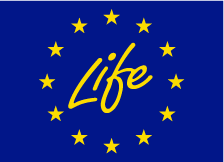 Personnel Costs – Employees A.1
REMINDER
Personnel Costs – Employees A.1
Calculation of the daily rate
          	Do not calculate the daily rate by dividing total 			personnel cost by the productive time (total days 			worked) taken from the timesheets
		Calculate the daily rate by dividing the actual 			personnel	cost incurred during the months within			the reporting period by the maximum declarable 			day equivalents (rounded to the nearest half) that 			are calculated as follows: 
		{((215 / 12) multiplied by the number of months within the reporting period) 		multiplied by the working time factor}
		!!! Do not remove parental or sick leave from the 215 days !
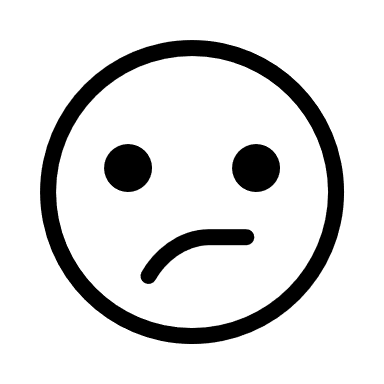 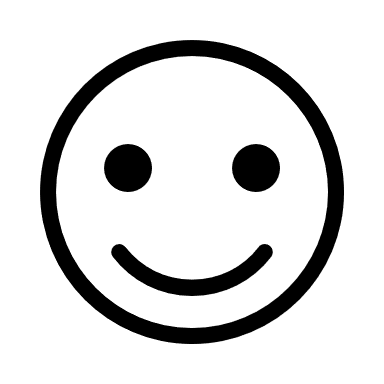 Personnel Costs - Employees
Calculation of eligible personnel costs
          	Do not use the pro-rata or a fixed percentage of the 			salary cost registered in your accounting system.
		Do not declare costs for days that are not covered by 		time registered in a timesheet/time registration system
		Do not declare more than 215 equivalent days per year 		(or the pro-rata)
		The eligible costs are calculated by multiplying the daily 		rate with the day equivalents worked by the person for 		the action during the entire reporting period
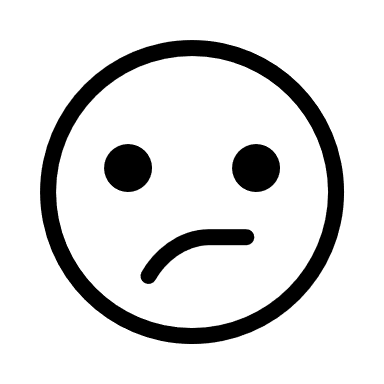 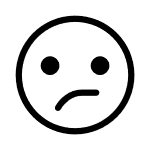 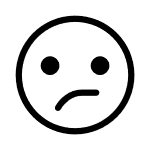 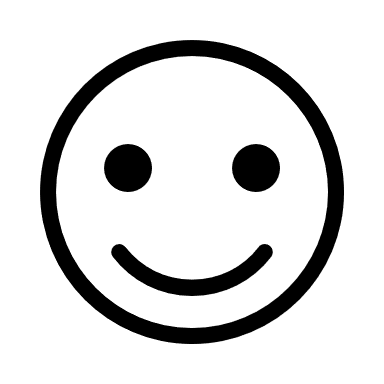 Eligible Costs – Personnel - Employees
Eligible Salary Cost
	Do not use the total salary cost as registered in your 	accounting 	system if it includes ineligible components
	Do not calculate the total salary cost by multiplying the 	contractual monthly rate with the number of months worked 	in the action (unless this is the actual amount incurred)
	Calculate the total eligible salary cost by taking the actual 	amounts registered in the payroll/accounting system and :
	Remove non-eligible components 
	Apply pro-rata for accruals
	Check the eligibility conditions of bonusses, supplementary 	payments, …
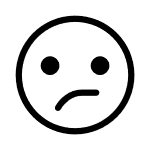 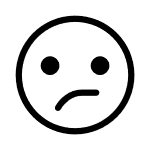 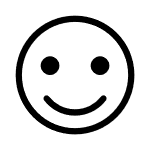 [Speaker Notes: Check the Annotated Grant Agreement]
Personnel Costs
Time registration
          	Timesheets are not regularly (i.e. monthly) or correctly 		signed/dated by the staff member and the supervisor 		(e.g. signed at end of project, copy/paste of electronic 		signature)
		Time is not related to the action or does not concern 		time actually worked (sick leave, parental leave, …)
		Time relates to ‘funding sources’ rather than actual time 		worked on the action.		Time in the timesheet/time declaration document 			is not in line with the time registered in the online time 		registration system of the beneficiary.
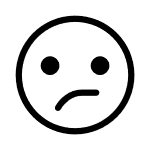 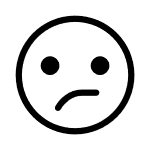 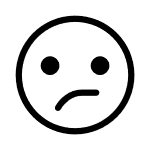 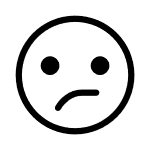 Personnel Costs – Natural/Seconded Persons
Compliance with the same working conditions as employees if to be considered under ‘personnel cost’
	Employees are obliged to work 3 days per week in the office 	of the beneficiary while the natural/seconded person is 	allowed to work fulltime from abroad
	The natural person is paid based on delivered output and not 	based on time worked like employees
	The total cost of hiring a natural person with the same 	competencies/role/tasks as one of the employees is twice as 	expensive
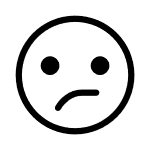 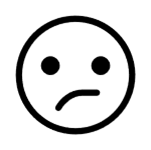 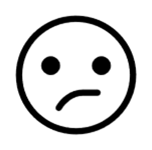 Personnel Costs – Natural/Seconded Persons
Cost eligibility rules		
	Do not add an administrative fee to the costs that need to be 	reimbursed to the entity seconding the person. Only the 	remuneration cost is eligible.
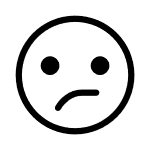 Personnel Costs – SME Owner
Cost eligibility rules
	The owner of an SME that is a beneficiary in the project is 	charging costs under the ‘natural person’ cost category as the 	owner signed a ‘non-employee’ type of contract based on an 	hourly rate for each hour worked. Note that SME owners of an 	SME 	that is a beneficiary in the project can only charge the 	costs for the hours/days worked based on unit costs.
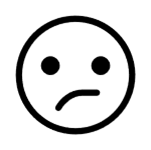 Maximum grant amount
REMINDER : 
Ineligible costs, either detected by CINEA at interim/final payment stage OR by auditors after the interim/final payment are deducted from the REQUESTED EU Contribution. Take this in consideration when you finalise your financial statement/payment request in the system. 
The system will calculate the maximum amount that can be requested but it is up to you to maintain that amount or to lower it. There is no need to limit the requested EU contribution to the amount fixed in the grant agreement as the system will make sure that payments never exceed that amount.
Thank you
© European Union 2023